hǎo好
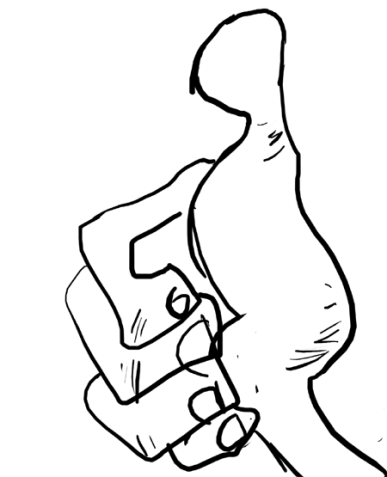 schaver.com
Informational resource
http://en.wiktionary.org/wiki/%E5%A5%BD
hǎochī好吃
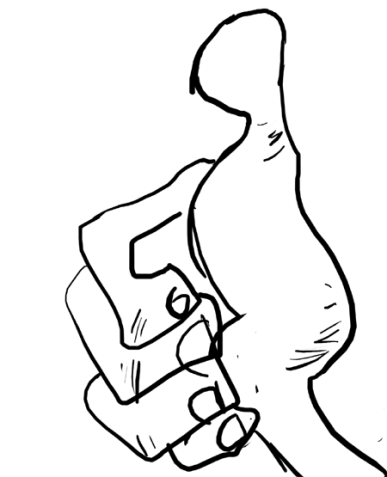 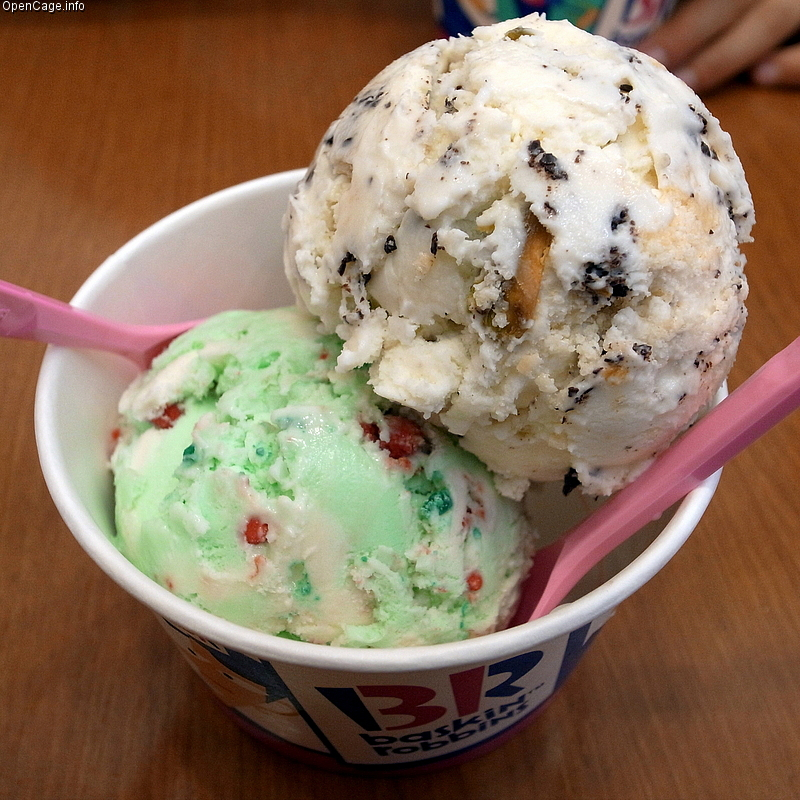 schaver.com
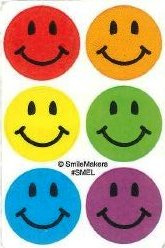 http://nopsa.hiit.fi/pmg/viewer/photo.php?id=932516
http://opencage.info/pics.e/large_16404.asp
hǎochī好吃
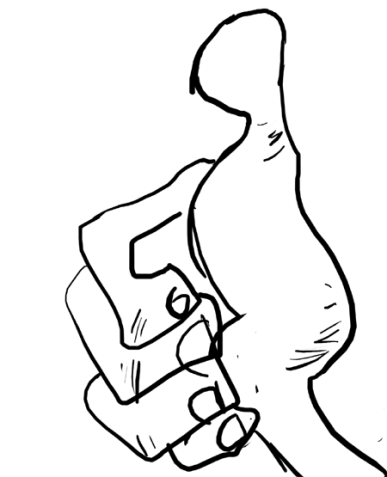 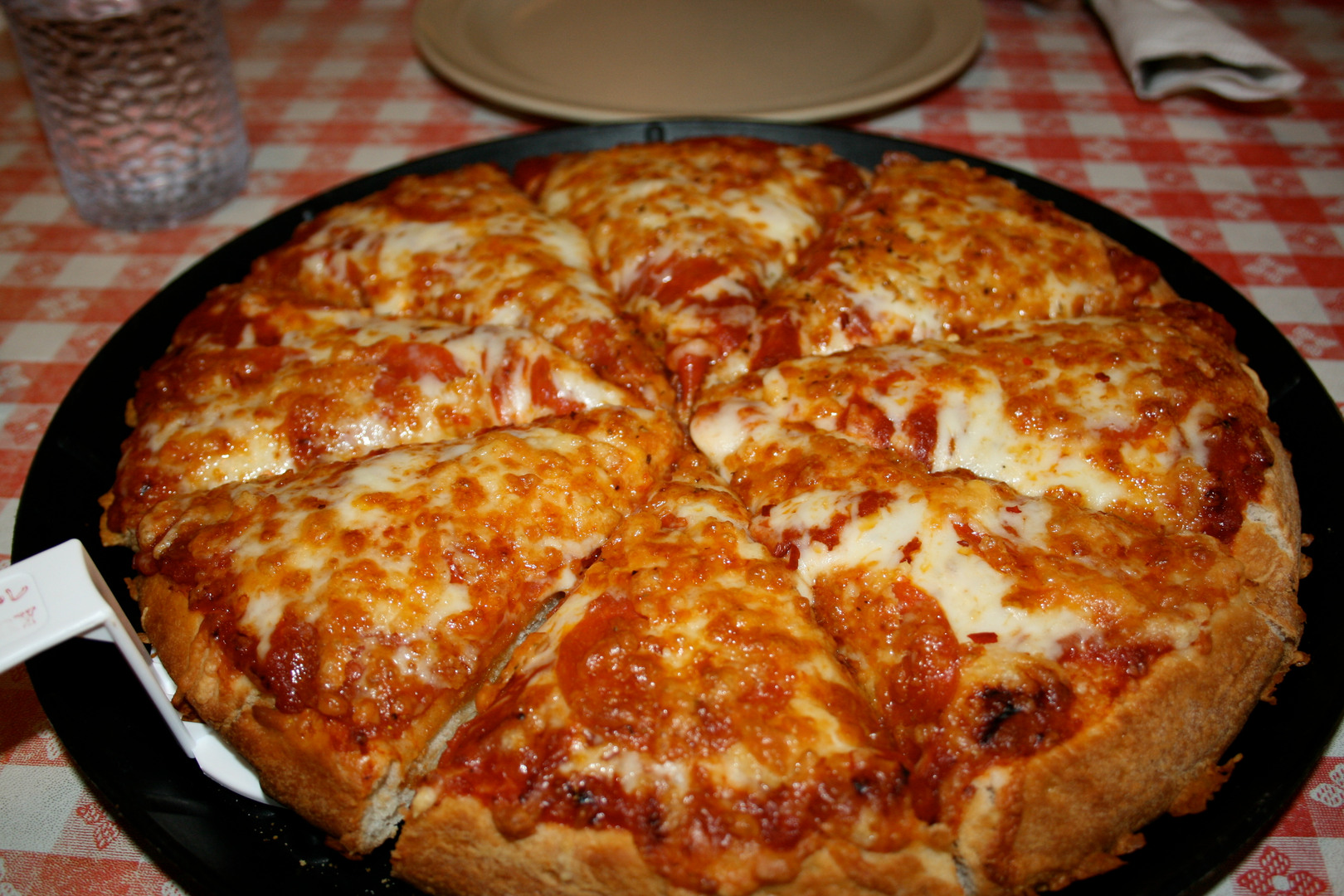 schaver.com
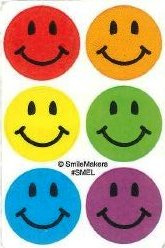 fotopedia.com
http://nopsa.hiit.fi/pmg/viewer/photo.php?id=932516
hǎochī好吃
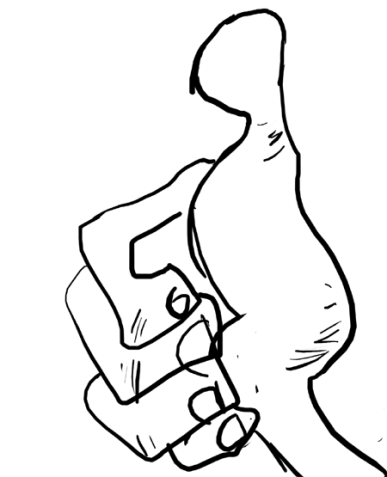 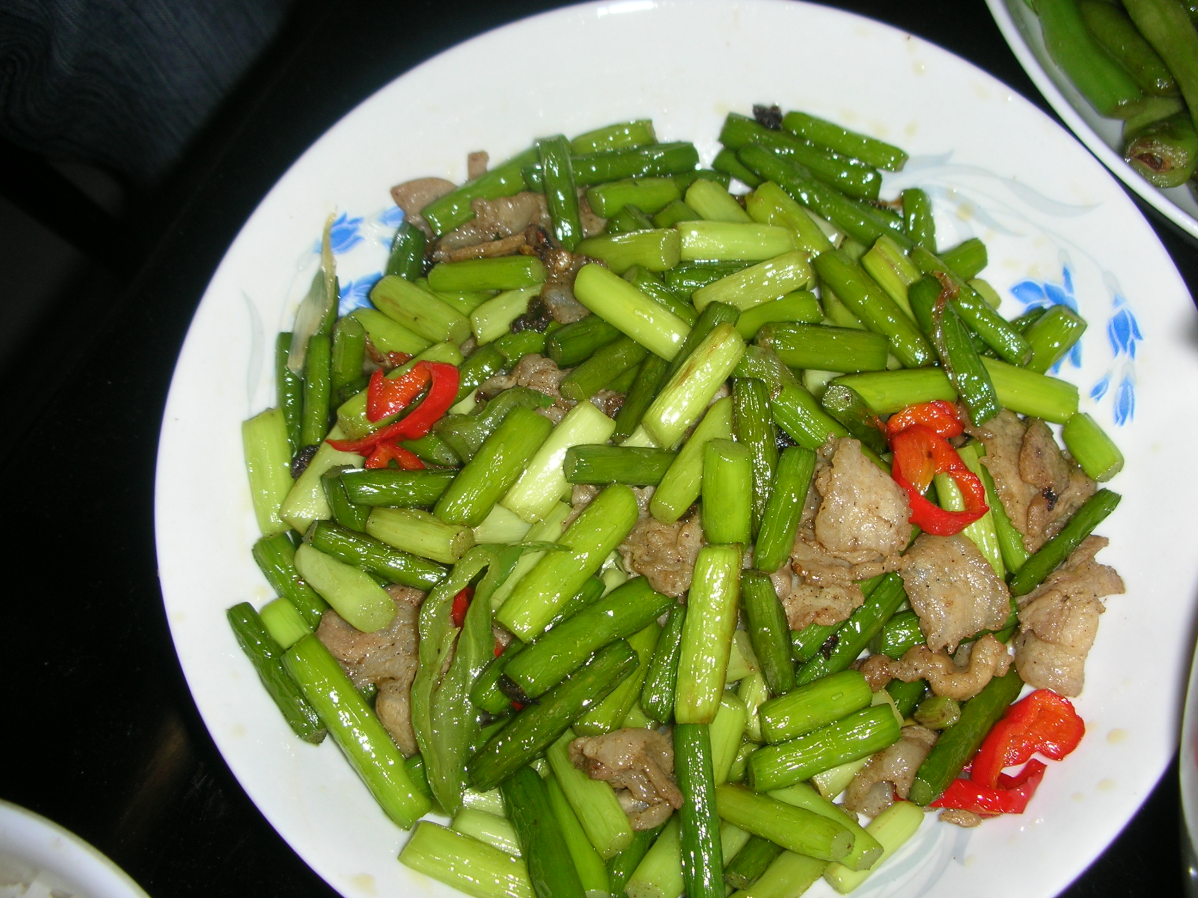 schaver.com
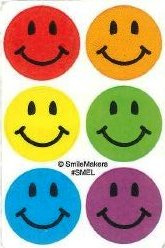 http://nopsa.hiit.fi/pmg/viewer/photo.php?id=932516
capl.washjeff.edu
hǎohē好喝
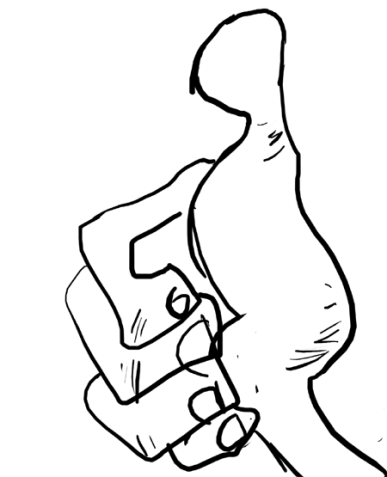 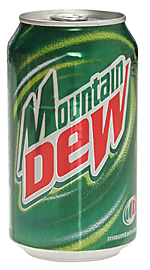 schaver.com
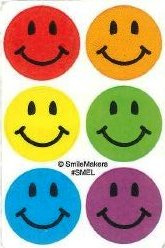 http://nopsa.hiit.fi/pmg/viewer/photo.php?id=932516
suttonhoo.blogspot.com
hǎohē好喝
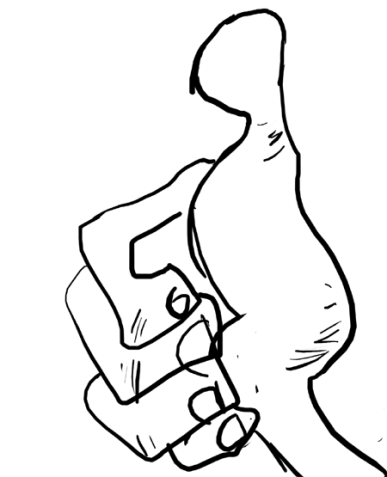 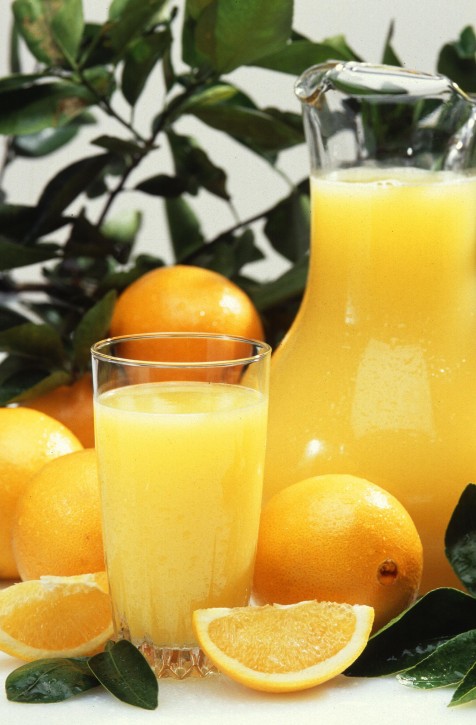 schaver.com
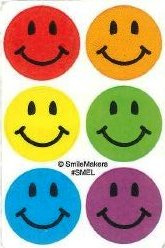 http://nopsa.hiit.fi/pmg/viewer/photo.php?id=932516
public-domain-image.com
hǎohē好喝
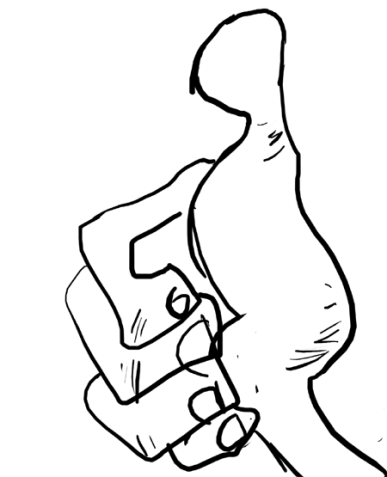 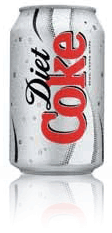 schaver.com
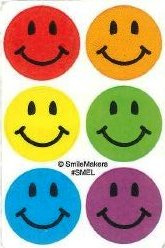 http://nopsa.hiit.fi/pmg/viewer/photo.php?id=932516
sha3teely.com
hǎowán好玩
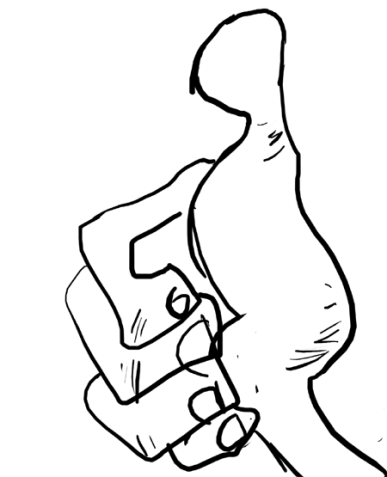 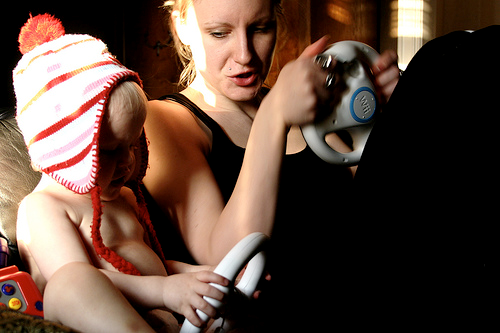 schaver.com
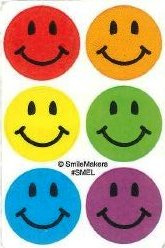 http://www.flickr.com/photos/wlodi/2254657082/
http://nopsa.hiit.fi/pmg/viewer/photo.php?id=932516
bùhǎowán不好玩
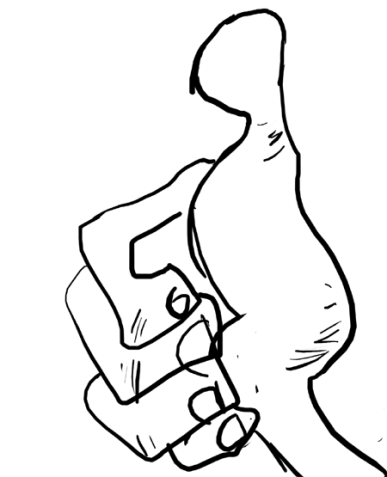 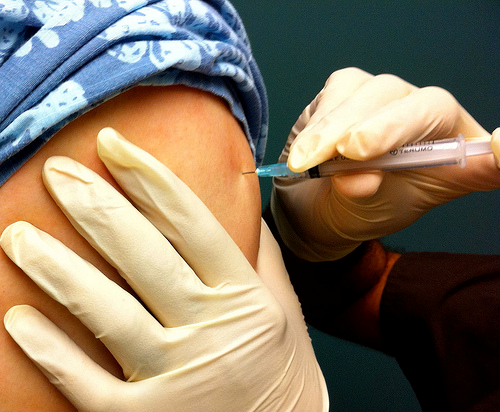 schaver.com

nopsa.hiit.fi
hǎowán好玩
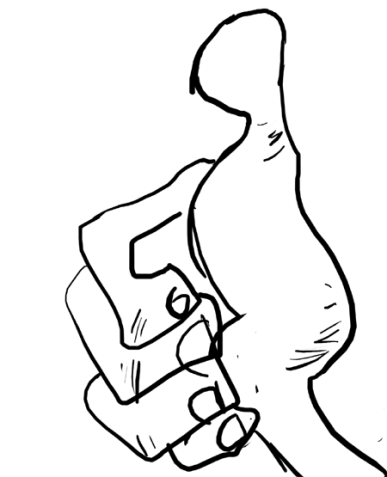 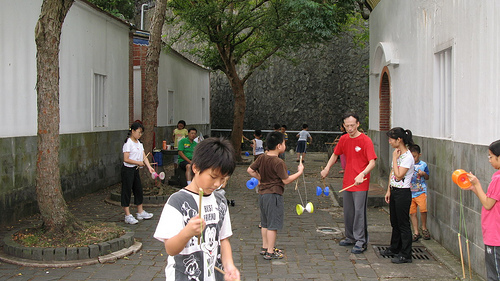 schaver.com
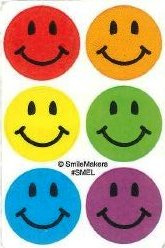 http://nopsa.hiit.fi/pmg/viewer/photo.php?id=932516
capl.washjeff.edu
hǎowán好玩
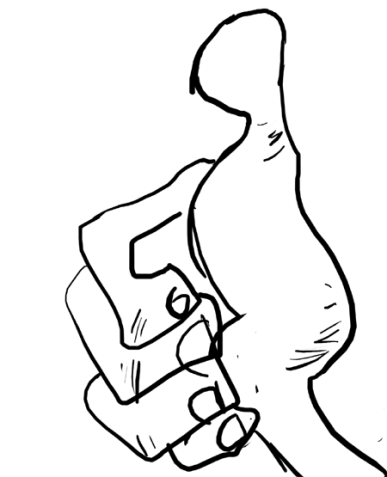 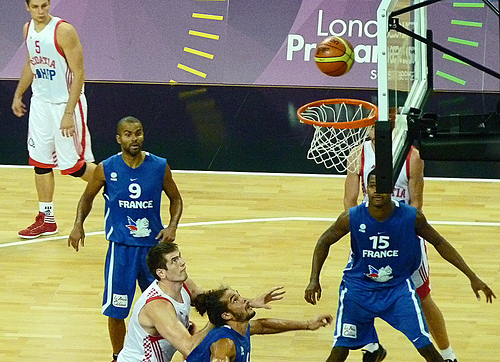 schaver.com
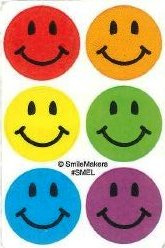 http://www.flickr.com/photos/
http://nopsa.hiit.fi/pmg/viewer/photo.php?id=932516
hǎotīng好听
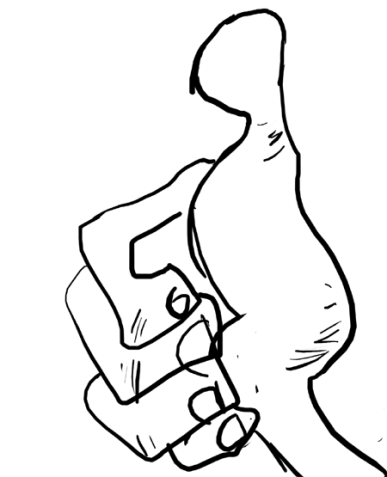 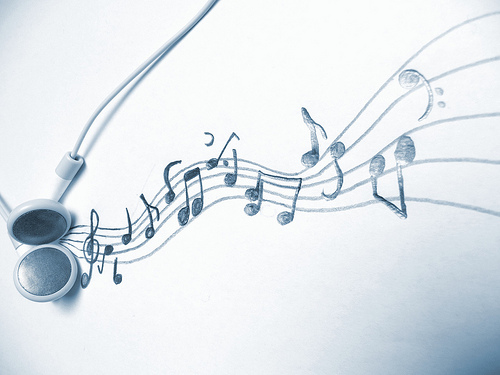 schaver.com
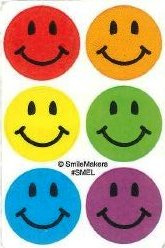 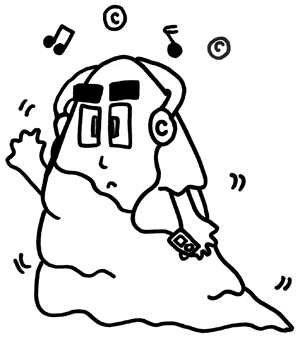 www.flickr.com/photos
http://nopsa.hiit.fi/pmg/viewer/photo.
cyberlawcentre.org
hǎotīng好听
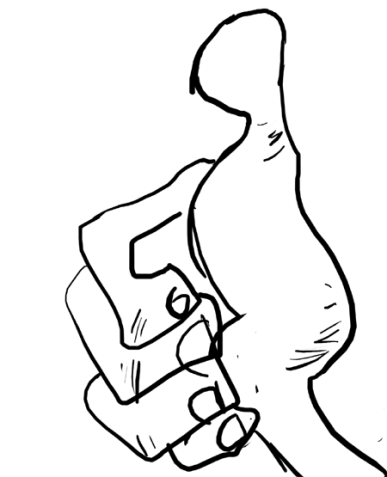 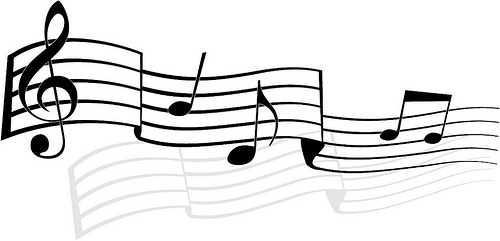 schaver.com
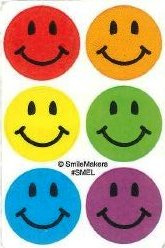 nopsa.hiit.fi
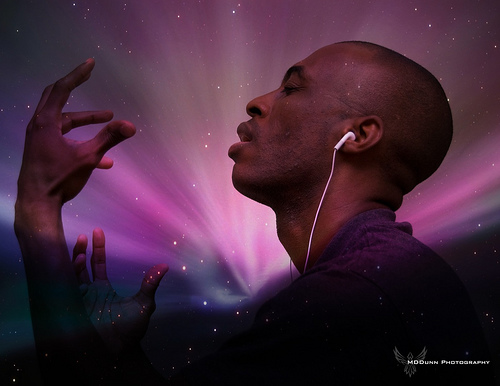 www.flickr.com
http://nopsa.hiit.fi/pmg/viewer/photo.php?id=932516
hǎoxiě 好写
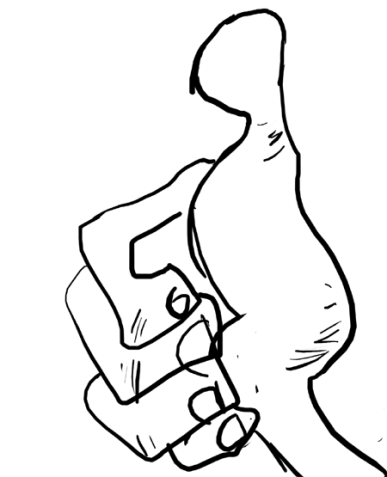 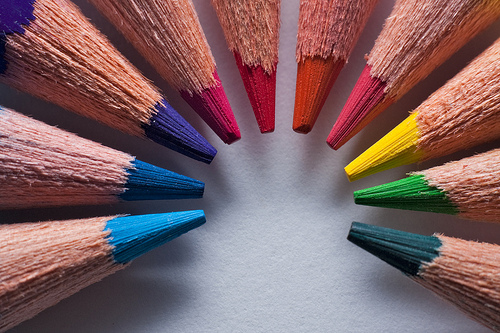 schaver.com
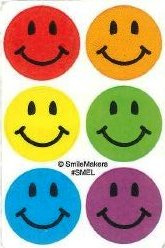 nopsa.hiit.fi
http://nopsa.hiit.fi/pmg/viewer/photo.php?id=932516
bùhǎoxiě 好写
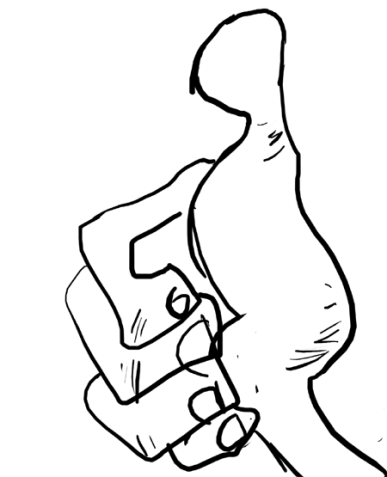 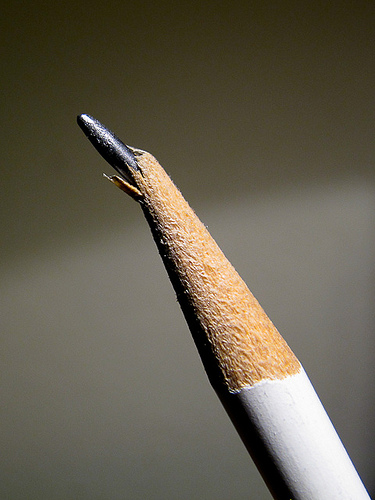 schaver.com

nopsa.hiit.fi
hǎokàn好看
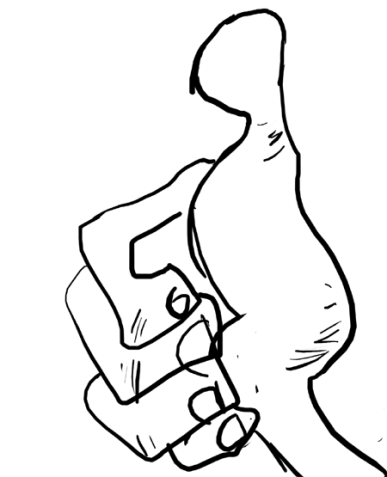 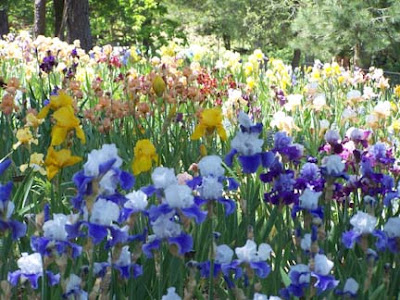 schaver.com
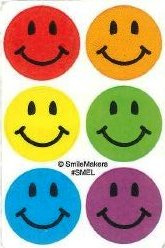 moonstarsandpaper.blogspot.com
http://nopsa.hiit.fi/pmg/viewer/photo.
bùhǎokàn不好看
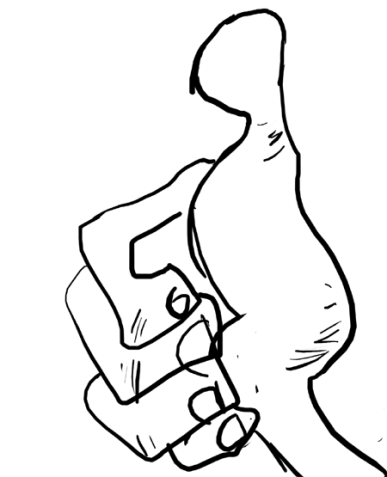 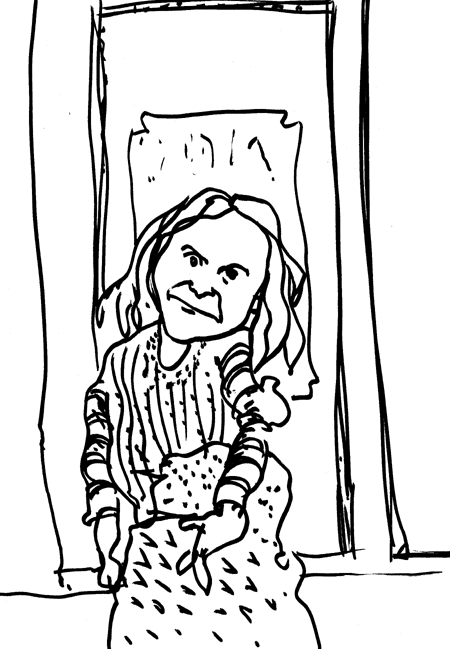 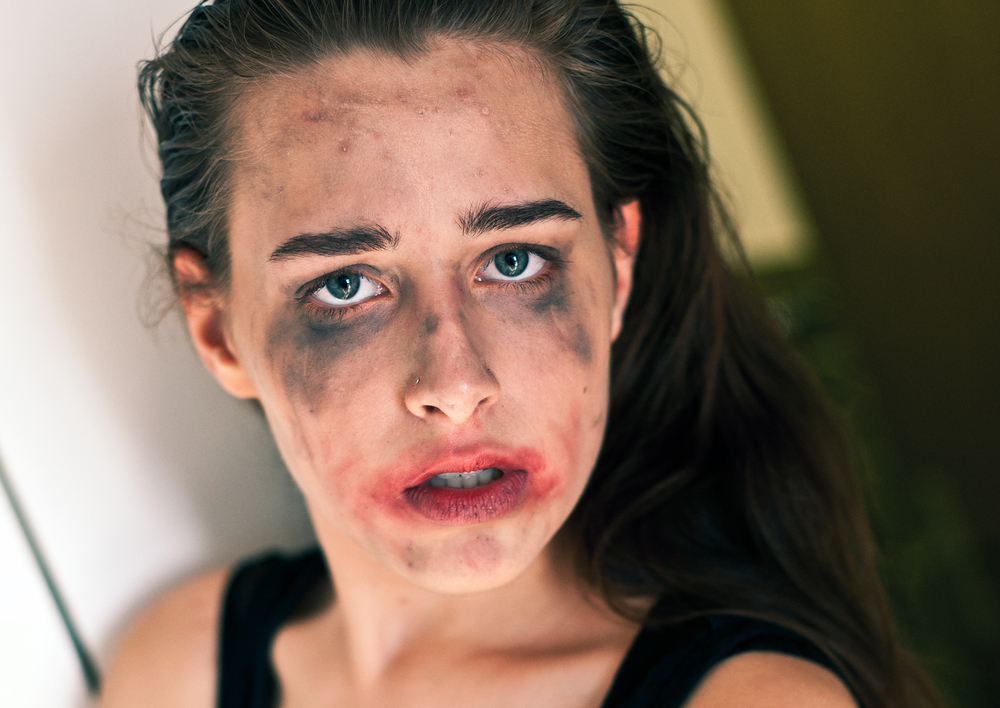 schaver.com
fotocommunity.com
schaver.com